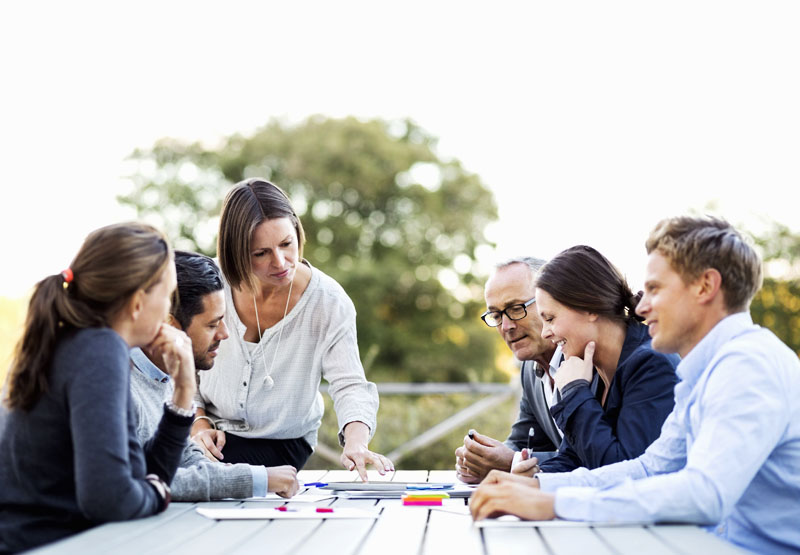 Jste připraveni jít 
o krok dál pro zdraví?
Ve společnosti HARTMANN máte příležitost dělat něco, kde vaše aktivita bude vidět. 
Naše zdravotnické produkty a řešení ovlivňují každodenně životy lidí na celém světě 
– v nemocnicích, na klinikách i v domácnostech. Lidé jsou úžasní a věříme, že zdraví umožní  lidem na celém světě měnit svět. Věříme, že kvůli tomu má cenu jít o krok dál.
V současné době hledáme pro úsek „Finance&Administration – Controlling“ do Veverské Bítýšky novou posilu na pozici

VÝROBNÍ CONTROLLER/ka - JUNIOR
Co je náplní práce: 
Příprava ekonomických podkladů a jejich vizualizace pro výrobního ředitele
Spolupráce na finančním plánování, forecastování a měsíčních závěrkách
Administrace investičních a nákladových projektů, spolupráce na jejich ekonomickém vyhodnocování
Analýza výrobních KPI
Podíl na nastavení informačního systému (SAP) a aktivní využití MS Office

Co k této práci potřebujete:
VŠ vzdělání ekonomického či technického směru (pozice možná i pro studenty posledního ročníku)
Prokazatelný zájem o oblast financí
Pokročilou znalost práce s PC (především MS Office)
Velmi dobré komunikační schopnosti v češtině i angličtině
Časovou flexibilitu, spolehlivost
ŘP sk. B

Co nabízíme:
Zaměstnání na trvalý pracovní poměr
Zázemí a stabilitu mezinárodní společnosti
Platové ohodnocení a firemní benefity odpovídající náročnosti pozice
Osobní rozvoj
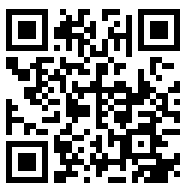 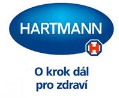 Jste připraveni jít s námi o krok dál pro zdraví? 
Pokud ano, pak prosím pošlete životopis na email: jirina.forytkova@hartmann.info nebo
použijte QR kód.